签派程序与方法
通用航空学院
耿振菲
复习回顾
1、CCAR-91部适用范围
    
    2、CCAR-121部适用范围
    
    3、CCAR-135部适用范围
    
    4、国内定期载客运行的概念

    5、国际定期载客运行的概念
如果现在你需要开一个航空公司，你会为此做哪些准备呢？
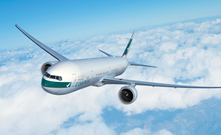 课程简介
航空公司运行资格的
  审定和运行依据
《签派程序与方法》是我院通用航空航务技术专业的一门专业核心课程。它的任务在于使学生系统地掌握签派程序的基本原则，了解飞行签派的基本方法，在不同情形下，有效地利用签派知识，为保障飞行安全、民航效益服务。并且通过进行一系列相关知识和技能的培训，使学生具有一定的专业基础理论知识，较强的岗位实践能力、岗位综合服务能力及岗位应变能力，培养复合型、技能型、应用型的航空服务人才。
《国务院关于开办民用航空器运输企业审批权限的暂行规定》要求开办航空运输企业，应当具备下列条件：
（一）有与所经营业务相适应的、持有民航局颁发的执照的空勤人员、航空器维修人员，有必要的经营管理人员；
（二）有与所经营业务相适应、经民航局登记注册、发给适航证件的航空器；
（三）有必需的经营资金；
（四）所使用的机场能够保证运营安全；
（五）航空器的维修设施能够保证适航要求。
开办航空运输企业，应当分别按照下列规定，履行申请审批手续：
（一）经营国际航线业务的，由中国民用航空局（以下简称民航局）审查，报国务院批准；
（二）经营省际航线业务的，由民航局审查、批准；
（三）经营省、自治区、直辖市境内的航线业务的，由各该省级人民政府批准，报民航局备案。

前款审批机关收到申请之后，应当在三个月内作出决定。
航空公司运行资格的审定申请
1、大型飞机公共航空运输承运人应向主运营基地所在地的民航地区管理局申请颁发运行合格证和运行规范。
航空承运人是航空公司的法人代表。

运营基地是为航空器提供维护以及为航班提供例如清洁、供餐等服务的，是由航空公司和机场协商后，航空公司或航空公司和机场出资建立。

一般航空公司有一两个主运营基地和若干个其他基地。
2、民航局对航空承运人审定合格之后，给其颁发运行合格征。
  运行合格证是对航空承运人审定合格、批准运行的证明，表示对航空公司运行合格的认可。
3、在对航空承运人审定合格之后，给其颁发运行规范。
  运行规范是对航空承运人运行条件的授权和限制，是对航空公司批准经营许可的先决条件。
颁发运行合格证与运行规范是一种表示对航空公司运行合格认可的方法，也是批准经营许可的先决条件。
经审查、批准、备案之后，由民航局发给经营许可证。航空运输企业应当持经营许可证，按照《工商企业登记管理条例》的规定，办理登记手续，领取营业执照，开始经营运输业务。
民航地区管理局审查步骤
民航地区管理局按照预先申请、正式申请、文件审查、演示验证和发证五个步骤进行审查。运行合格证的申请人应当按照规定的格式和方法向其主运营基地所在的民航地区管理局提交申请书，申请书应当至少附有下列材料：
1、审查活动日程表
2、CCAR-121.133条所要求的手册
3、训练大纲及课程
4、管理人员资质
5、飞行及运行设施、设备的购买或者租用合同附件
6、说明申请人如何符合本规则所有适用条款的符合性声明
初次申请运行合格证的申请人，应当在提交申请书的同时提交说明计划运行的性质和范围的文件，包括准许申请人从事经营活动的有关文件。民航地区管理局应当在收到申请书之后的5个工作日内书面通知申请人是否受理申请，预先申请阶段工作流程图：
（一）向承运人提供必要的咨询通告
    告知申请人在进行下步工作前先阅读通告。只有在申请人阅读完咨询通告后才能就审定进程同其进行较长时间的详细讨论。

（二）申请人资格的确定
    了解申请人是否具备申请审查资格，确定申请人公民身份的证明。
（三）提供整套预申请材料、表格、声明

1、通知申请人应填写完成意向预申请声明中所包含的内容，只有在申请人阅读并理解了有关条例和咨询通告资料后才能呈报意向预申请声明；
2、通知申请人，民航总局将安排一次预申请阶段会议，让民航总局的审查组成员与申请人见面，并详细讨论今后的审定计划。
（四）审阅意见预申请声明
         
    在收到有签字的意向预申请声明后的一定时间内，确认其资料是完整、准确、可接受的，保证其申请的工作符合民航总局的要求。
  如果意向预申请声明是不可接受的，应以书面形式详细写出存在的问题并通知申请人，要求申请人呈送新的意向预申请声明。
  如果意向预申请声明是可接受的，检查整理全部处理文件并将意向预申请声明等资料递交地区办公室存档。
（五）成立审查组
    
    在地方办公室收到一份带有给定编号的意向预申请声明后，地方办公室经理将组织不少于三名检查员（机械、电子、营运各一人）组成的审查小组，小组成员应是具有有关飞机型号审查资格的检查员，其中一人被指定为组长。
（六）筹备预申请会议
     与申请人联系安排一个预申请会议，通知申请人在预申请清单中列出的重要管理人员应该参加会议，并做好讨论申请项目的准备。
（七）召开预申请会议

  （1）审查意向预申请声明和所有资料
    （2）确认申请人已了解有关规章和咨询通告内容。
  （3）确认公司的关键人员已了解审查过程。
  （4）向申请人提供审查时间表、营运规范样本、其他有关的文件或印刷品。
  （5）通知申请人获得相应的运输部经济认可是其责任。向申请人说明民航总局要求的运输部经济认可证明是颁发许可证的前提。
  （6）确认申请人继续审定的意图，要求申请人在呈送正式的资料前后送一份需申请项目的草稿。
   （7）把任何涉及审查的问题通知申请人。
（8）在预申请阶段的任何时间内，申请人正式要求终止审定工作，或审查项目组组长决定停止审查，此时审查项目组组长将：
1、把意向预申请声明退给申请人，通知预申请阶段停止。如想重新开始审查工作，需要再呈交一份新的意向预申请声明。
2、通知地区办公室已停止审查计划
3、通知审查进程已停止，将预申请号退还给用于存储许可证号码的数据档案室。
正式申请阶段工作流程图
（一）接受正式申请
    正式申请材料可以以邮递、也可以由人员递交。在接到正式申请材料后的一定时间内，审查组必须审阅申请材料并决定其是否受理申请。
（二）审阅正式申请
    确认每项要求申请人提交的文件都已收到。如缺少任何一项，必须于收到资料后的一定时间内将全部资料退还，并附上一份写明拒绝受理原因的信函。要求申请人提交的文件至少要包括：
1、一封请求审查的信件
2、正式申请的准备计划和资料，
（三）筹备正式申请会议
    与营运申请人联系筹备一个正式申请会议。通知申请人主要管理人员必须参加，并确认在会议前已将发现的差错、遗漏和缺陷解决。
（四）召开正式申请会议
    正式申请会议要求每个检查组成员，申请人和关键的管理人员都必须出席。
正式申请会议的职能如下：
1、讨论正式申请信件、解决每项存在的问题，要求提交缺少的材料，并讨论：
日程计划。如果日程计划所存在的问题不能及时改正，则停止这个会议。通知申请人正式申请被拒绝受理，退还材料并附加一封写有拒绝受理原因的信函。
最初的符合性声明。提出纠正每个缺陷的建议，通知申请人在呈交最后符合性声明时，原有的缺陷必须得以纠正。
讨论申请书附件中的每一个遗漏和缺陷，对缺乏考虑的项目做出明确解释。在会议中双方都要对纠正措施达成一致意见。
（2）鼓励申请人提出任何有关审查进程的问题。
（3）鼓励申请人获得并审览有关的检查手册。向申请人提供民航总局印刷部门的地址，以便得到更改插页。
（4）确认申请人已清楚地理解：
在会议之后的几天内收到的受理或拒绝正式申请的通知。
对正式申请整套文件的受理通知。
如果申请人不能如期进行预期工作，民航总局根据在会上达成的协议也将推迟审查时间。如果民航总局有非预期工作需要解决，也会推迟审定的进程。
（五）受理或拒绝整套的正式申请材料
    如果正式申请会议是成功的，则准备给申请人递交一封信，下一阶段的要求在会议结束后的一定时间内发出，通知申请人下一步的工作。如果正式申请会议是不成功的，也要准备给申请人一封写明拒绝原因的信函，举出几项实例。在一定时间内退还正式申请和辅助资料，保存拒绝原因的证明。如果有迹象表明申请人不再打算继续审定过程了，地方办公室要通知地区办公室，地区办公室必须通知撤出预申请号。
审阅呈交文件
文件符合性阶段工作流程
是否符合要求
是
验证和检查
否
退还申请人
约见申请人
（一）审阅呈交文件
    审查小组审阅申请人呈交的每一份文件，这些文件包括：管理人员履历、总的营运手册、总的维修手册、载重与平衡程序、培训大纲、偏差要求手册、维修可靠性方案、营运规范、持续分析和审核系统、验证试验计划、应急撤离手册、最终符合性声明、任何其他有关文件。审查小组在审阅时发现有任何不符合要求的文件，都应退还营运申请人。如果营运申请人未按事先的计划日程行事，或呈送的文件不符合审查要求，审查组应当会见营运申请人并讲清问题。
（二）审查文件是否符合要求
     审查小组在审查中如发现任何文件、手册有差错，应将其退还申请人并附上一封写明原因的信函。如果有下列情况则应约见申请人：
申请人没按计划日程行事。此时应详细审阅存在的缺陷，并与申请人协商一个新的时间，重新在合适的地点进行文件符合性审阅工作。
呈交的文件不全。若在通知申请人后仍未及时补上，审查组即停止审阅工作。
目视观察和实施检查
验证和检查阶段工作流程
是否符合要求
是
领证
否
将缺陷通告申请人
（一）目视观察和实施检查
     如果需要，在本阶段可能会实施下述几个方面的观察和检查工作：
1、对航空人员的培训
2、对航站设施、工作程序和人员进行检查；
3、考核并审查航空人员、机组及签派人员是否合格；
4、检查保存记录程序，包括培训资料、飞行与值班的时间安排、飞行记录纸等；
5、检查飞行控制，包括签派、航班周转和航班安排能力等；
[Speaker Notes: 《航空运输管理》是我院通用航空航务技术专业的一门专业核心课程。该课程不仅要求学生掌握全面的航空理论知识和技能，包括民航旅客运价，民航客票销售，民航旅客运送航空货物的装载、运送，运价与运费的计算，国际航空旅客运输票价等等,更重要的是能够掌握综合运用所学知识完成民航客运员与民航货运员工作。本门课程的教学目的就在于通过进行一系列相关知识和技能的培训，使学生具有一定的专业基础理论知识，较强的岗位实践能力、岗位综合服务能力及岗位应变能力。不仅加深对所学知识和规则的理解运用，更重要的是培养复合型、技能型、应用型的航空服务人オ。课程设置对应通用航空航务技术专业，职业岗位面向空中乘务员、民航安检员、民航售票员、民航客运员与民航货运员等岗位群。]
6、批准的维修方案程序；
7、观察维修活动，包括设施、人员、技术信息、零备件仓库等
8、对飞机的符合性和飞机维修的各种记录进行检查；
9、检查载重与平衡控制的程序、准确性和文件控制；
10、紧急撤离的演示，包括中断起飞或水上迫降的紧急撤离能否在规定的时间内完成等演示；
11、飞机的验证试验
（二）将缺陷通告申请人
    如果在实施上述检查工作中发现有任何缺陷，如在人员培训、应急撤离等方面，或在其他有关文件中发现缺陷项目，则应建议申请人采取相应的改正措施，并最终以书面形式通告申请人。
（三）对航空器的符合性检查
    实施检查的工作程序包括：
1、安排对飞机实施检查的时间
2、安排检查纪录和技术资料的时间
3、根据型号审定数据单和制造厂家的技术手册确定飞机的合格性
4、按要求核实飞机已合法注册
5、确认飞机的标志牌正确
6、审查检验工作记录
7、要求的记录和技术文件是现行有效并正确的
8、对飞机进行检查
9、将检查出的任何问题通知航空承运申请人
10、对飞机符合要求则进行下一步审查程序。
总结审定过程
准备证件
颁证
颁证阶段
（一）准备证件
    当认为申请人已完全符合要求后，审查组的进一步工作就是准备颁发相应的证件。航空承运人许可证使用有关表格，一般来说，需要在有关证件上填写下述内容：1、证件持有人名称。
2、证件持有人地址。在证件持有人的名称下面，填写其主运营基地的地理位置名称，不要使用邮政信箱号。
3、审定许可声明。不允许航空承运人对预先印刷好的审定许可声明做任何修改。
4、证件号码
5、生效日期。将颁发证件的日期填在相应的空格内。
6、指定的地区办公室。将指定的地区办公室的4字代码填写在“由××××颁发”栏内。指定的地区办公室为证件持有人所在地的地方办公室。4字代码由字母数字组成。
7、签名。航空营运人许可证必须由飞行标准地区办公室经理或委托人员签发，其他营运人证件必须由地方办公室经理签发。
8、签名、职务和地区/地方。此三栏中应填写签发人员姓名、职务和所在的办公室。办公室的名称要填写全称。
（二）将缺陷通告申请人
     当审查组认为申请人未能满足规章要求，不准备给其颁发相应证件时，审查组将发出一封信函通知申请人，拒绝颁发给其证件，并在信件中确认是由于申请人的原因导致拒绝颁发证件。
（三）审定过程的结尾工作
当审定过程的五个阶段基本完成后，要将整个过程进行总结，并完成相应的结尾工作，包括：
1、将有关的文件在地方办公室存档
2、颁发营运规范。营运规范必须由申请人和主管检查员双方签字，并将营运规范同证件一起交给证件持有人
3、准备审查报告。当同意给营运人颁发证件后，审查组必须完成整个审查报告，并将此报告在地方办公室存档。报告由审查项目组组长签署并应包括每个成员的名字和职务，报告还应呈送给地区办公室审阅。
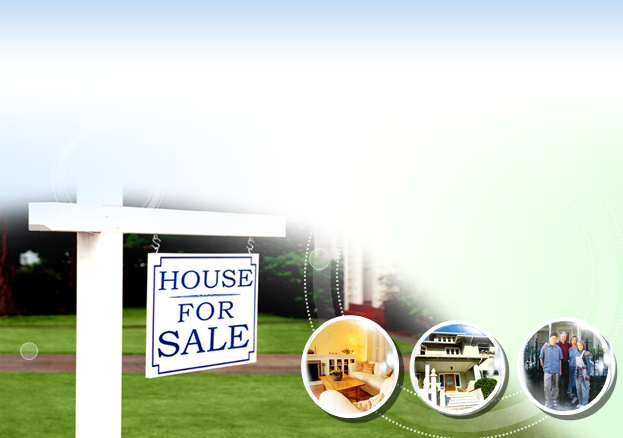 谢 谢 观 看！